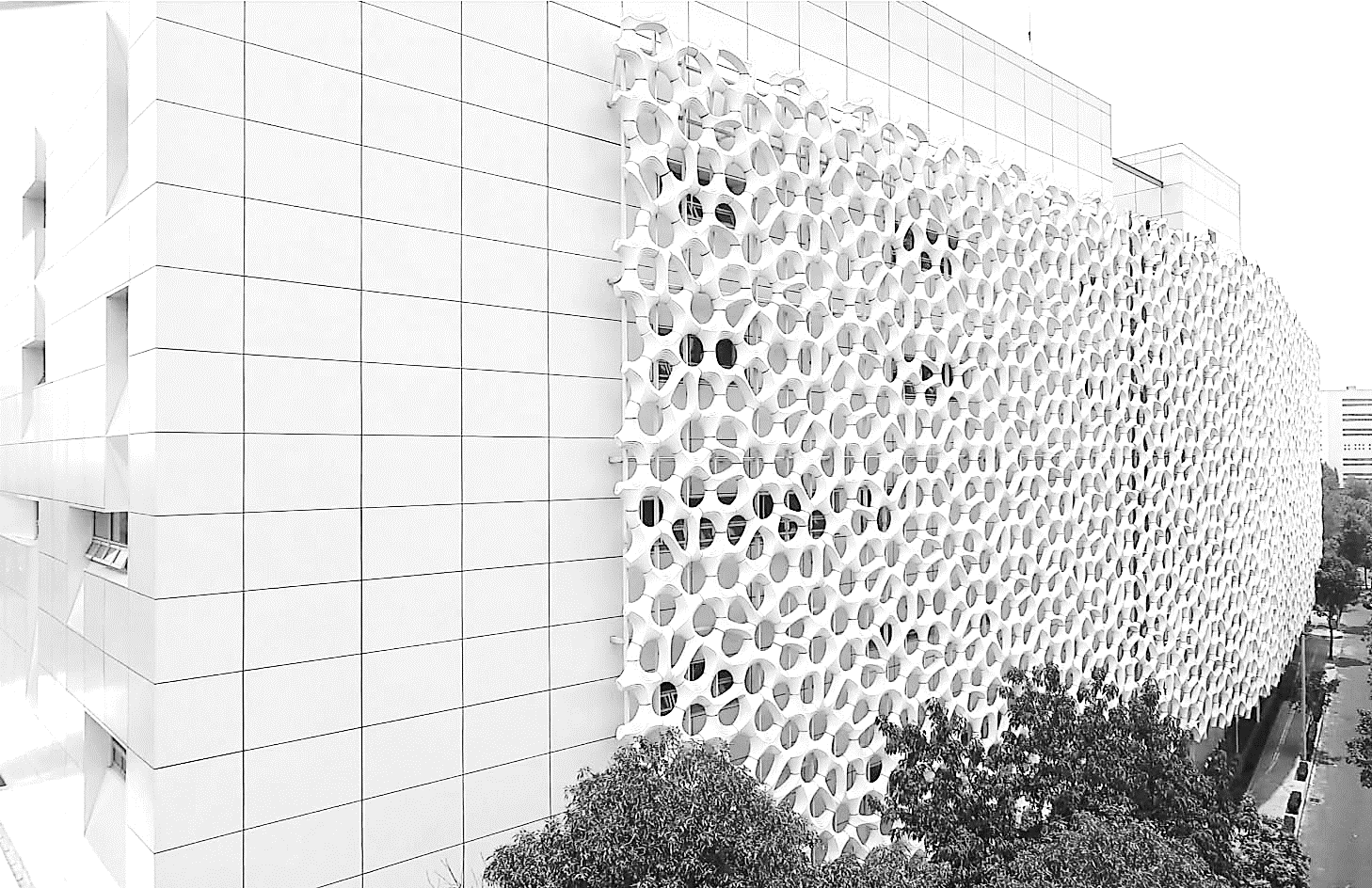 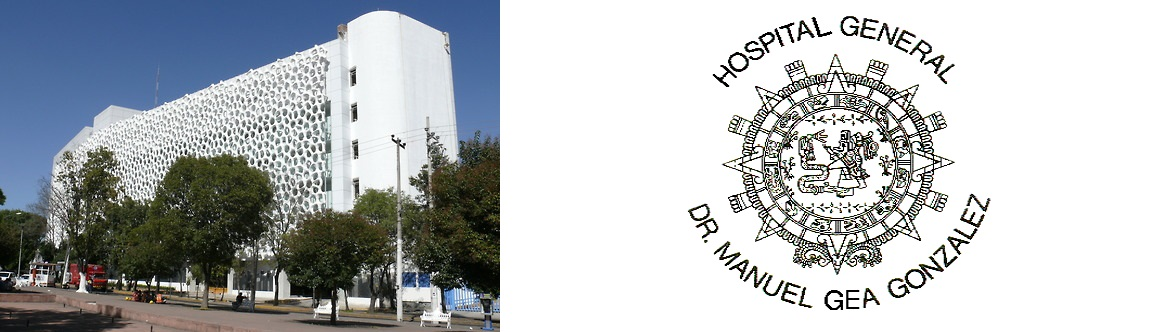 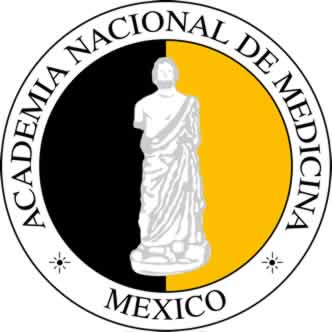 “SIMPOSIO: MICOLOGIA, DERMATOPATOLOGIA Y MICROBIOLOGIA HOSPITALARIA”Academia Nacional de Medicina
“Lepra y Anticuerpos Antifosfolípidos”
Dr. Juan Pablo Ramírez Hinojosa
Medicina Interna e Infectología
Subdirección de Epidemiología e Infectología
Hospital General “Dr. Manuel Gea González”
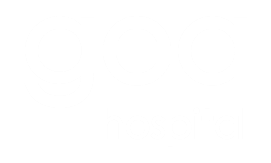 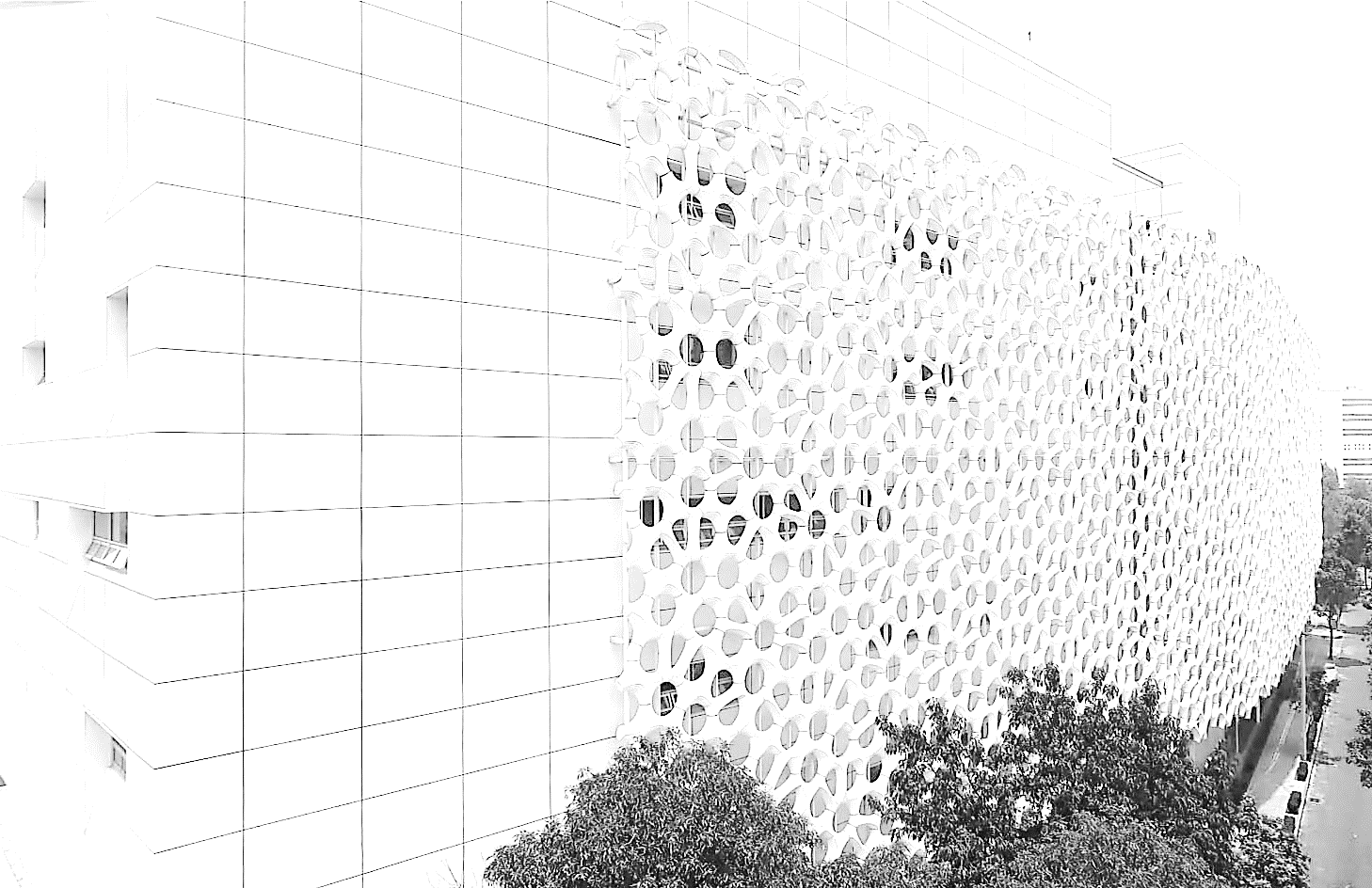 Anticuerpos Anti-fosfolípidos
Prevalencia de aPL en población general
1-5%
Anticoagulante lúpico
Anti cardiolipina
Anti Protrombina
Anti β-2 glicoproteina
β-2 glicoproteína
    (Cofactor de unión a fosfolípidos)

Aloinmune
Autoinmune
Síndrome Anti-fosfolípidos
Incidencia
5 casos por cada 100,000 personas
Prevalencia
40- 50 casos por cada 100,000 personas
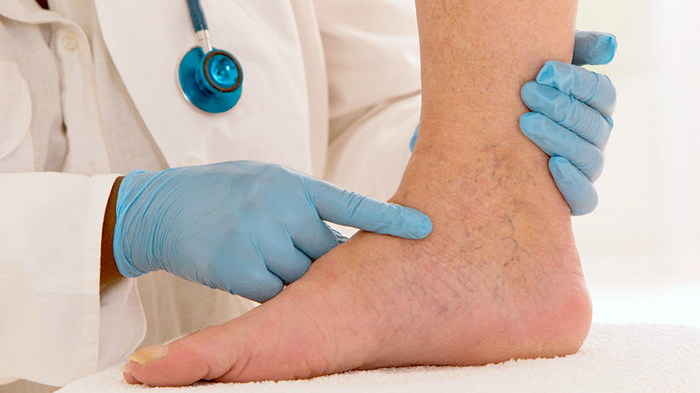 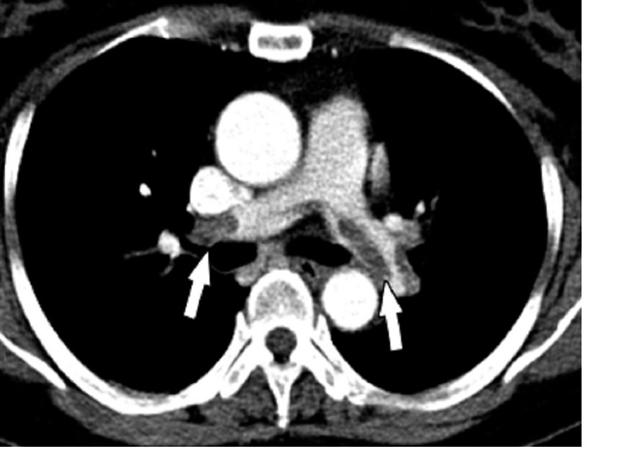 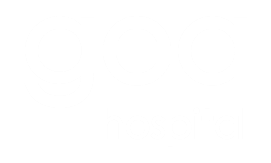 Cervera R. Throm Research 2017; 151:S43-S47
Mendoza-Pinto et al. Current Rheumatology Reports 2018 20:62
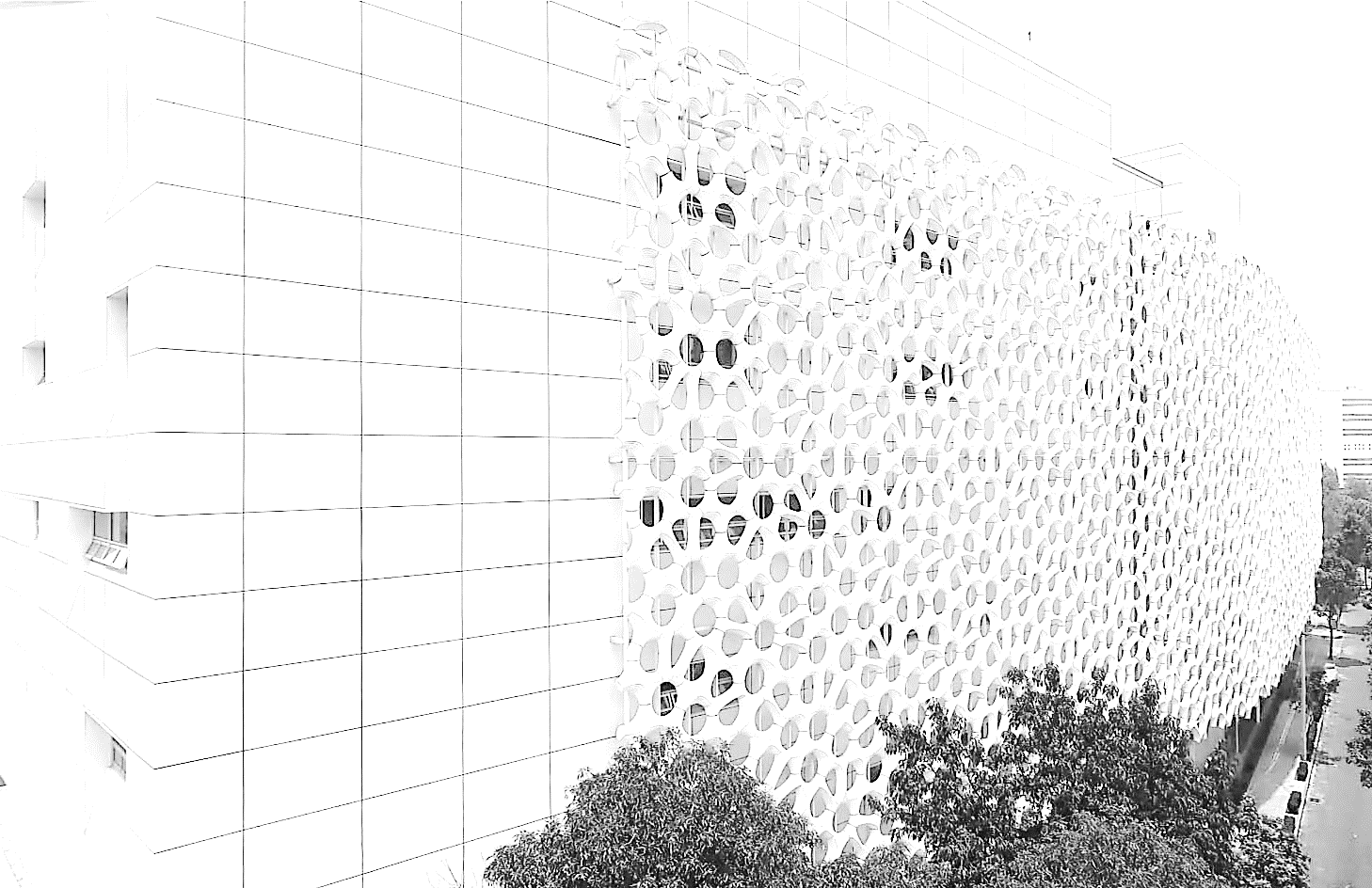 Anticuerpos Anti-fosfolípidos
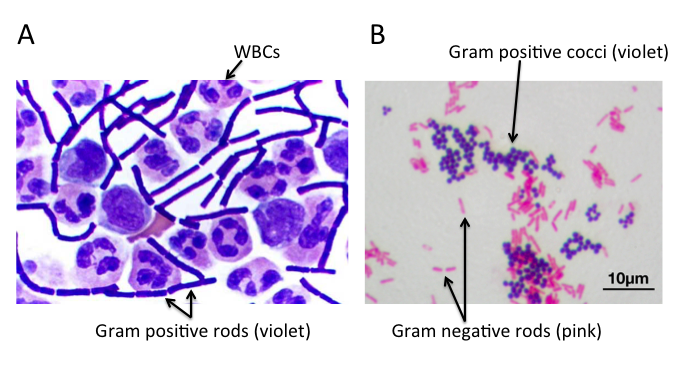 Mecanismos de producción
Desconocidos
¿Similitud molecular?


¿Causan morbilidad?
Inducción estado pro coagulante
Diferenciar entre aPL patogénicos vs no patogénicos
Desarrollo de plataformas diagnósticas
Estándar en los métodos diagnósticos
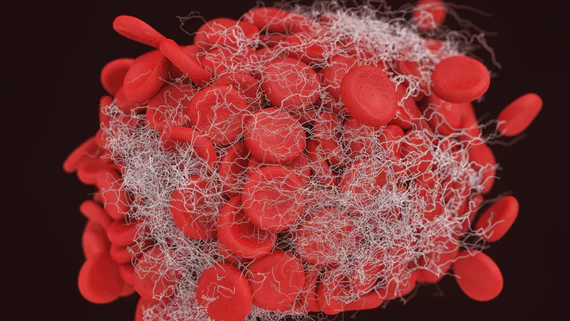 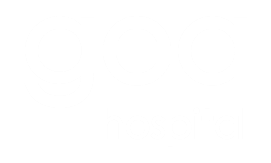 Mendoza-Pinto et al. Current Rheumatology Reports 2018 20:62
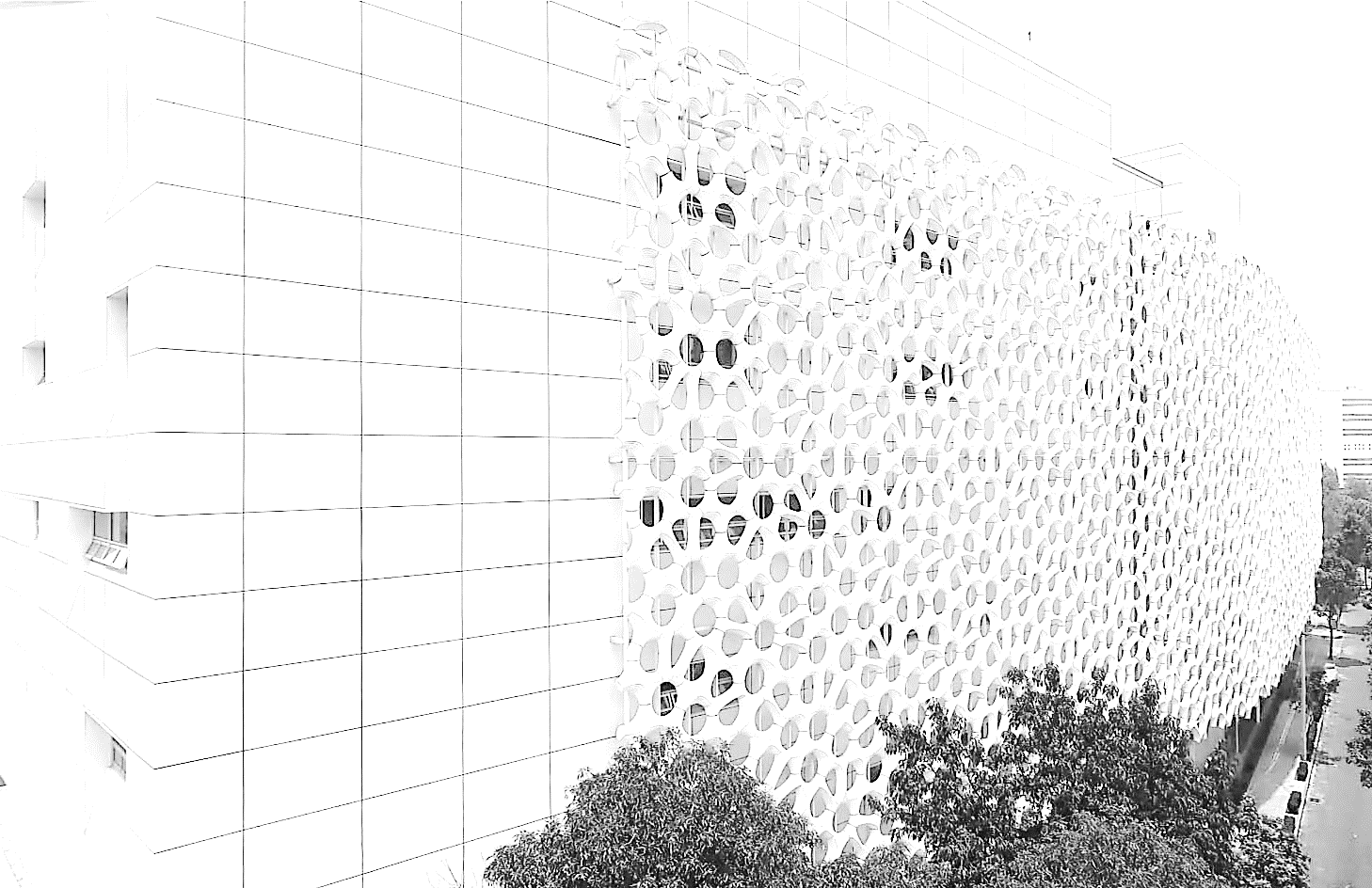 Anticuerpos Anti-fosfolípidos
Presentación asociada a:
Enfermedades Autoinmunes
Síndrome anti-fosfolípidos
Trombosis
Perdida fetal recurrente
Trombocitopenia
Enfermedades Infecciosas
No comúnmente asociadas a eventos trombóticos
Tendencia a desaparecer al remitir cuadro
Subclases de Ig G / Avidez / Especificidad de epítope
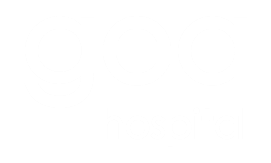 Mendoza-Pinto et al. Current Rheumatology Reports 2018 20:62
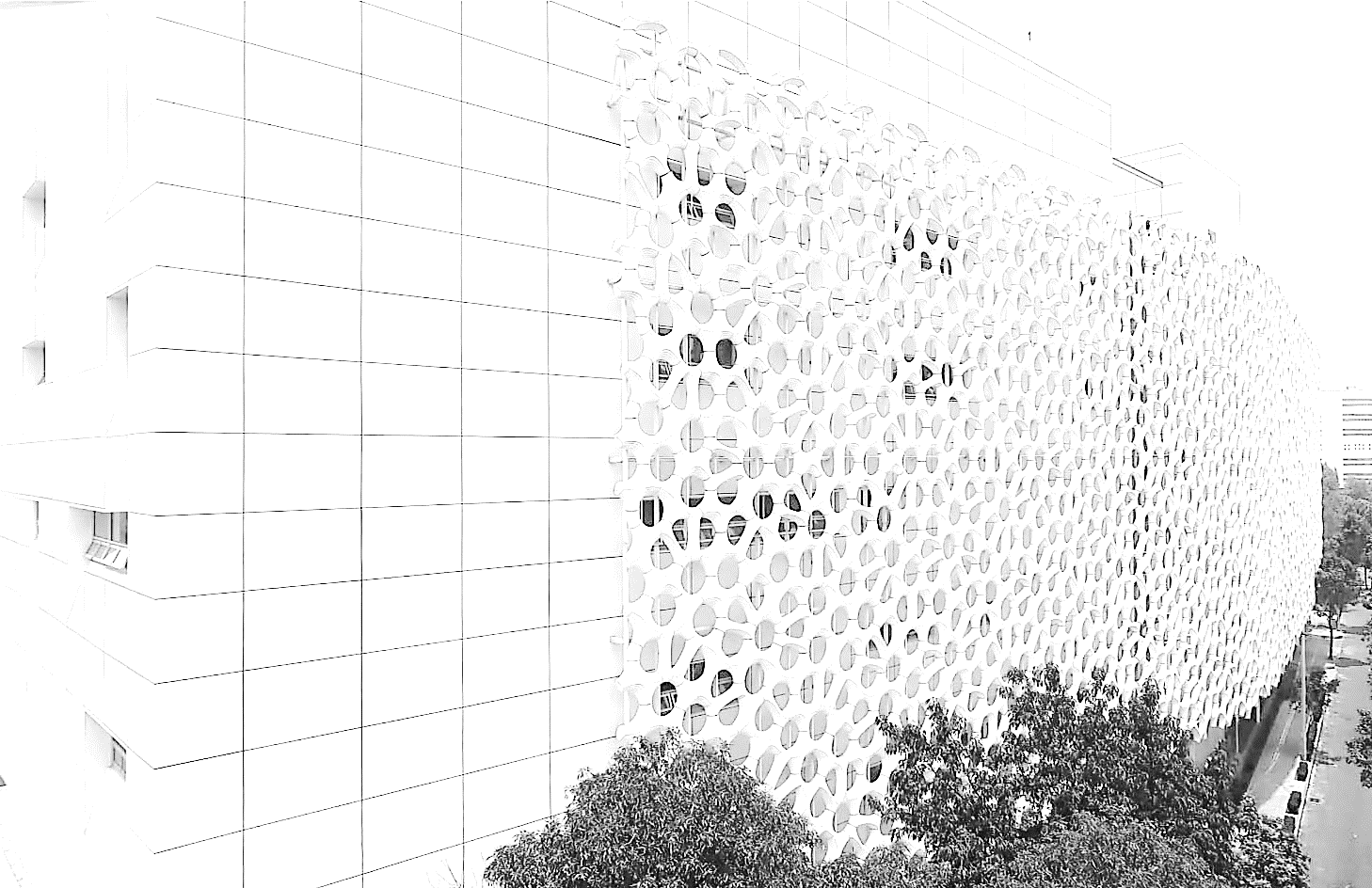 Infecciones y Acs Anti-fosfolípidos
Momento Histórico
Asociación con sífilis
“Anticoagulante circulante en 1979”
Lepra lepromatosa
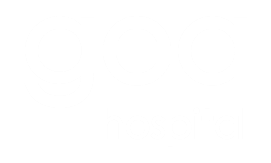 Mendoza-Pinto et al. Current Rheumatology Reports 2018 20:62
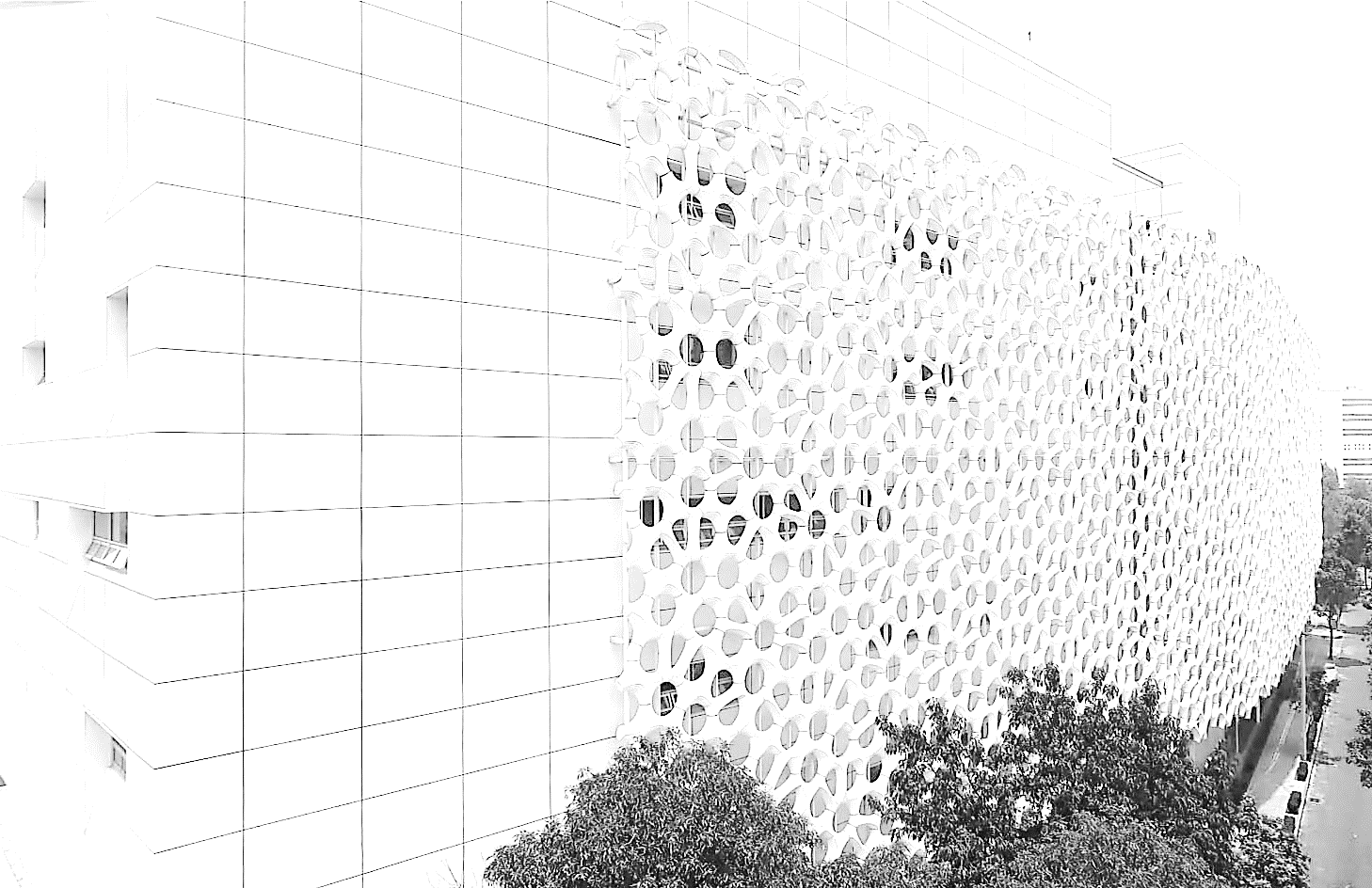 Lepra y Acs Anti-fosfolípidos
Enfermedad crónica infecciosa
M. leprae
Afección piel y nervios periféricos
Presentación con amplio espectro clínico
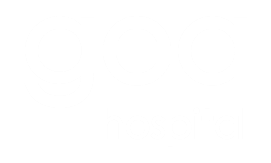 Fonseca A et al. Infec Dis of Poverty 2017;6:5
GF de Larrañaga, Lupus 2000 9, 594-600
Lepra y Acs Anti-fosfolípidos
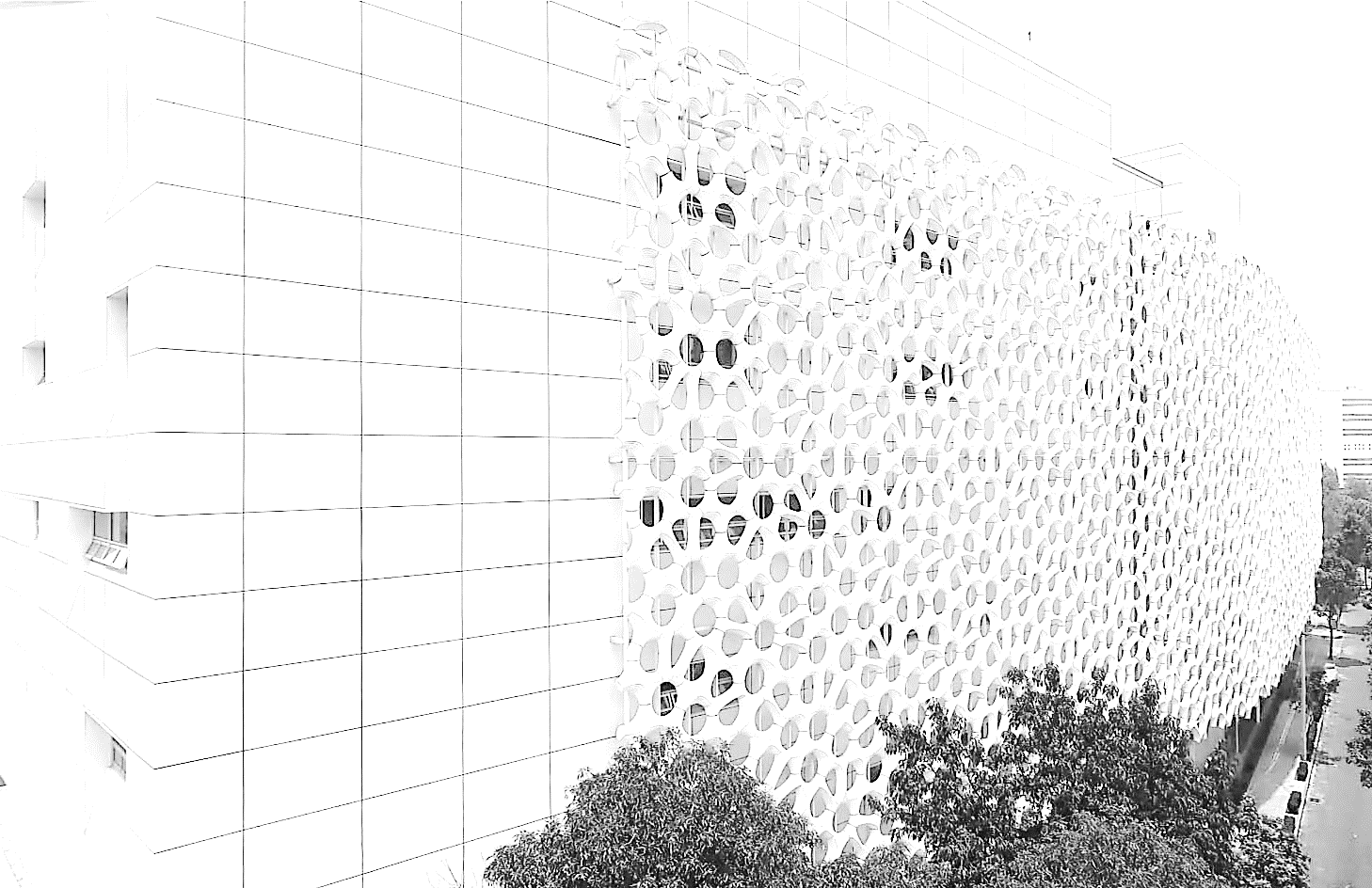 Anticuerpos anti-cardiolipina
50% en pacientes con Lepra
Anti-β2 glicoproteína
40% en pacientes con lepra

¿Existen argumentos para esta presentación?
Lípidos constituyen > 40% del peso seco de las Mycobacterias
Membrana celular de M leprae
2 Lipo-polisacáridos
Lipoarabinomanano
Lipomanano
Pared celular
Peptidoglicanos unidos a arabinogalactano
Acidos micólicos
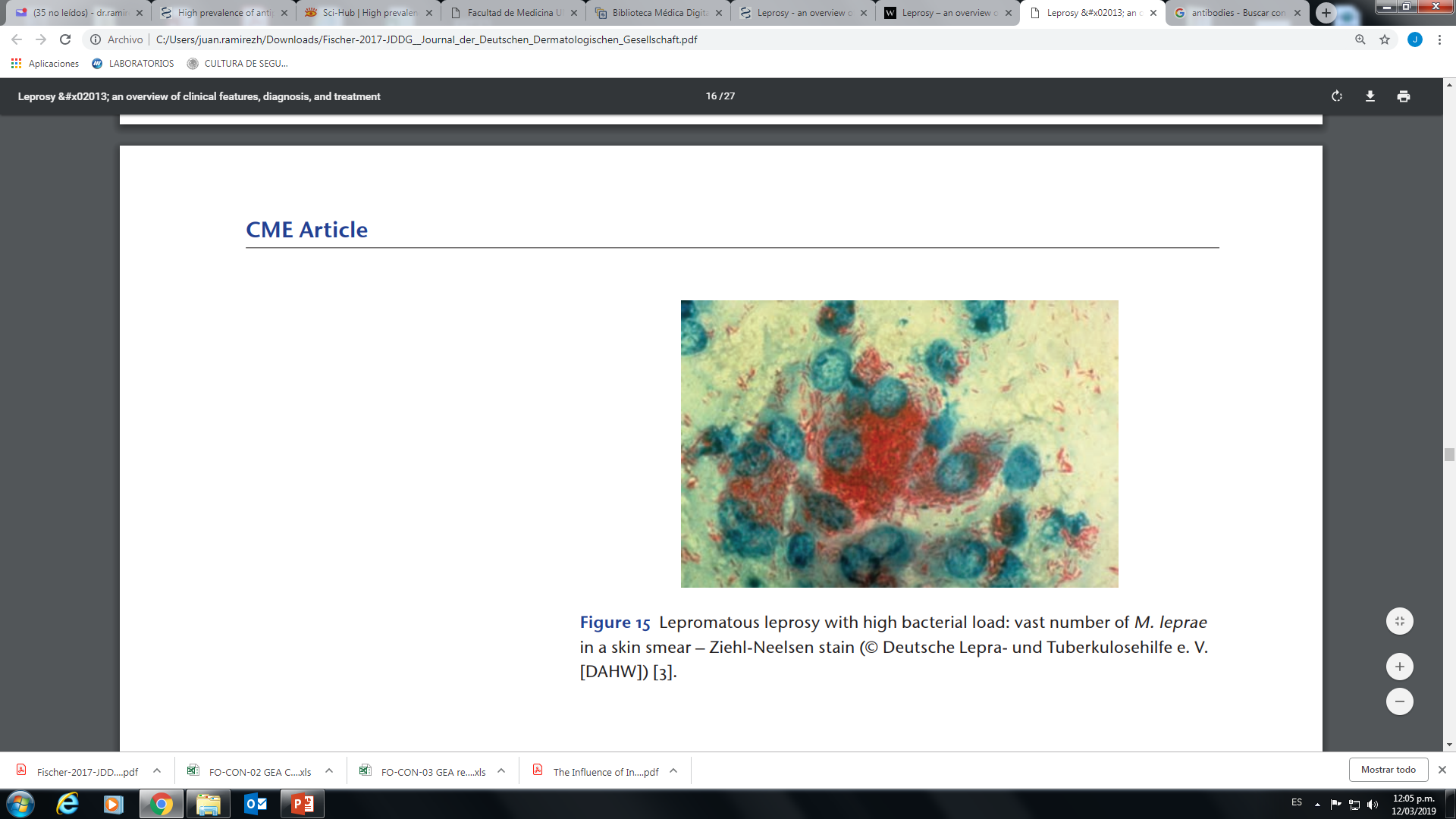 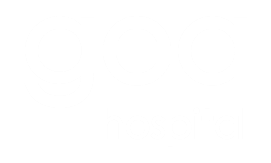 Baeza I et al. Mem. Inst. Oswaldo Cruz 2012;95-103
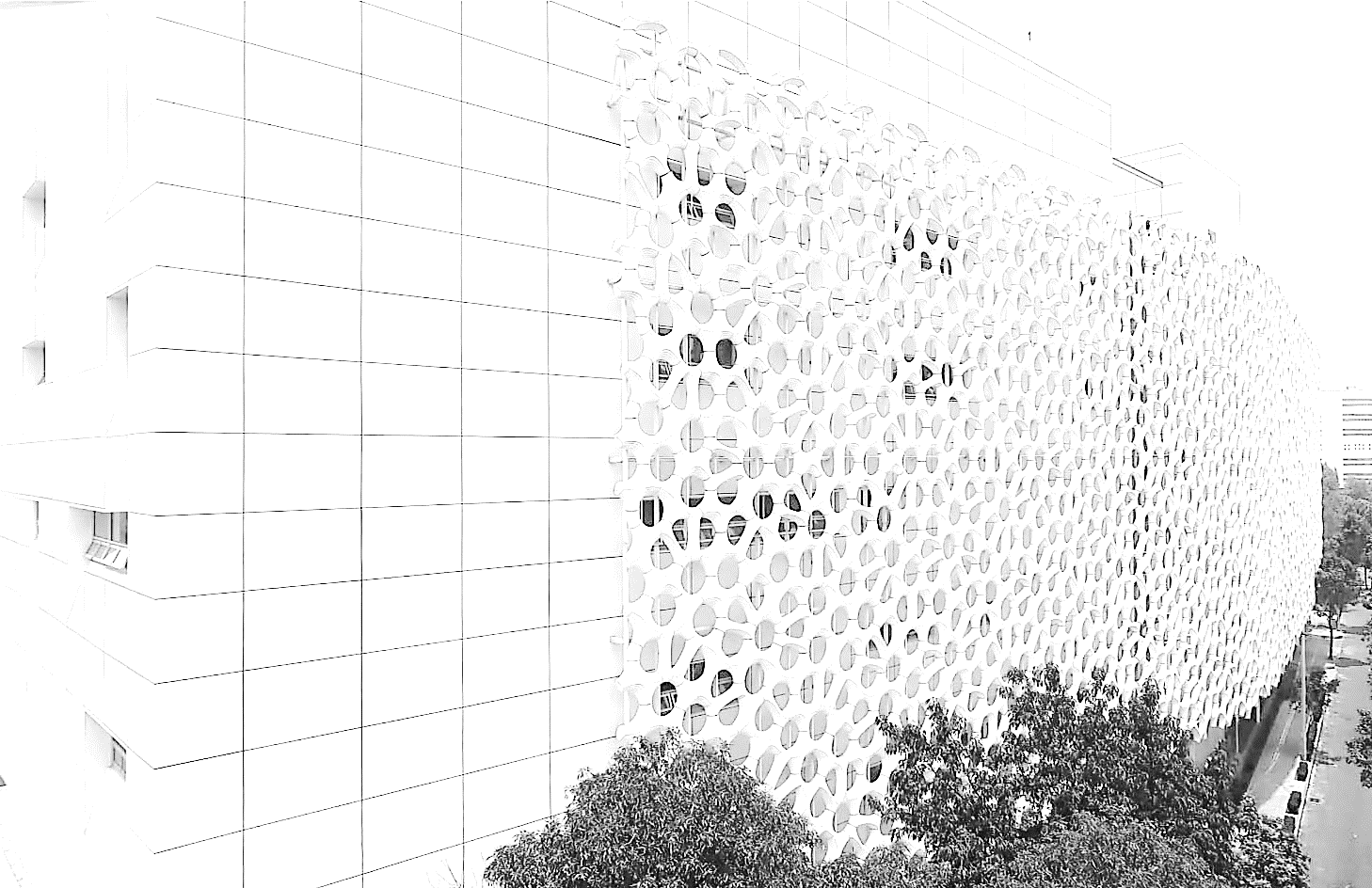 Lepra y Acs Anti-fosfolípidos
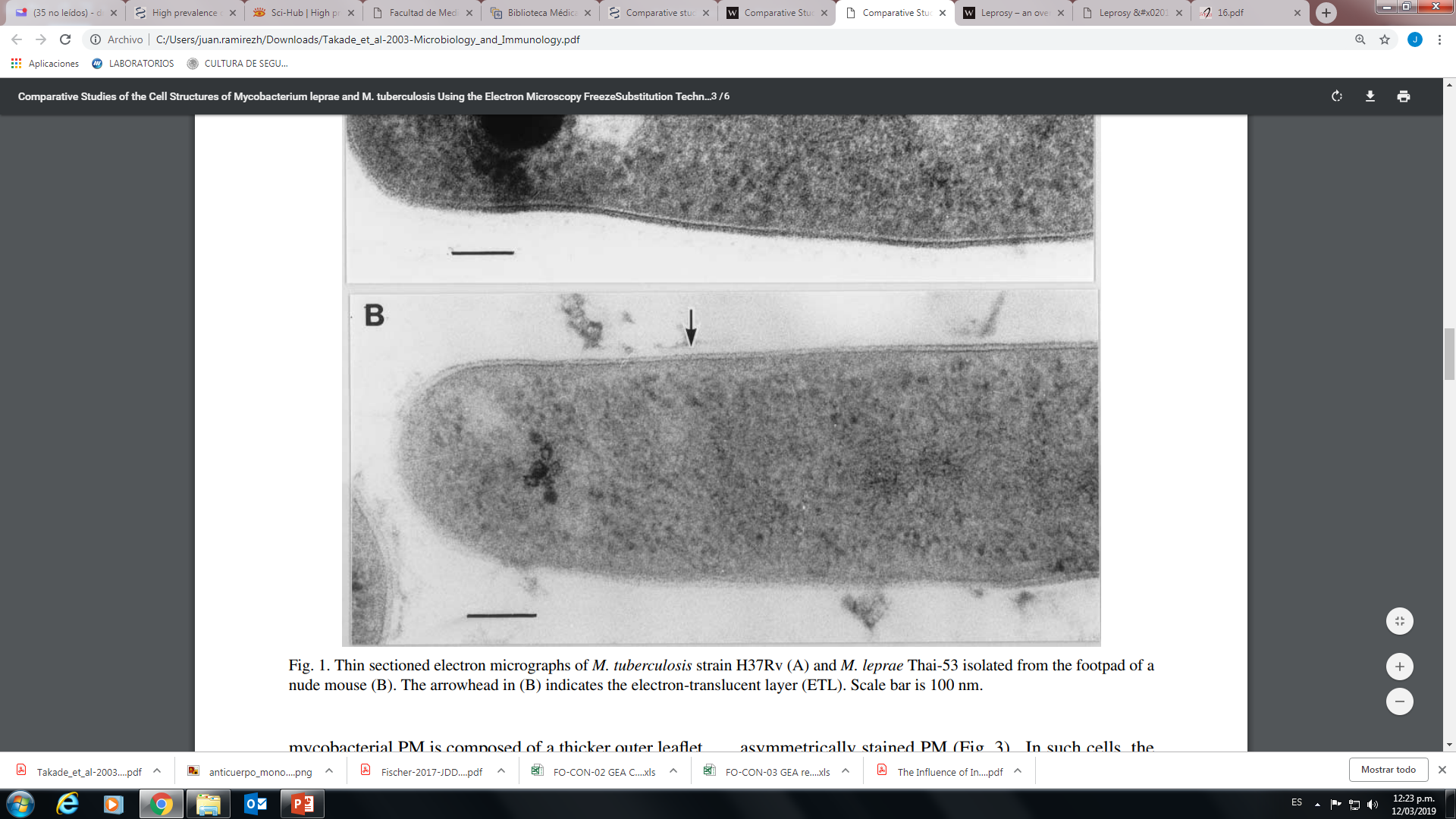 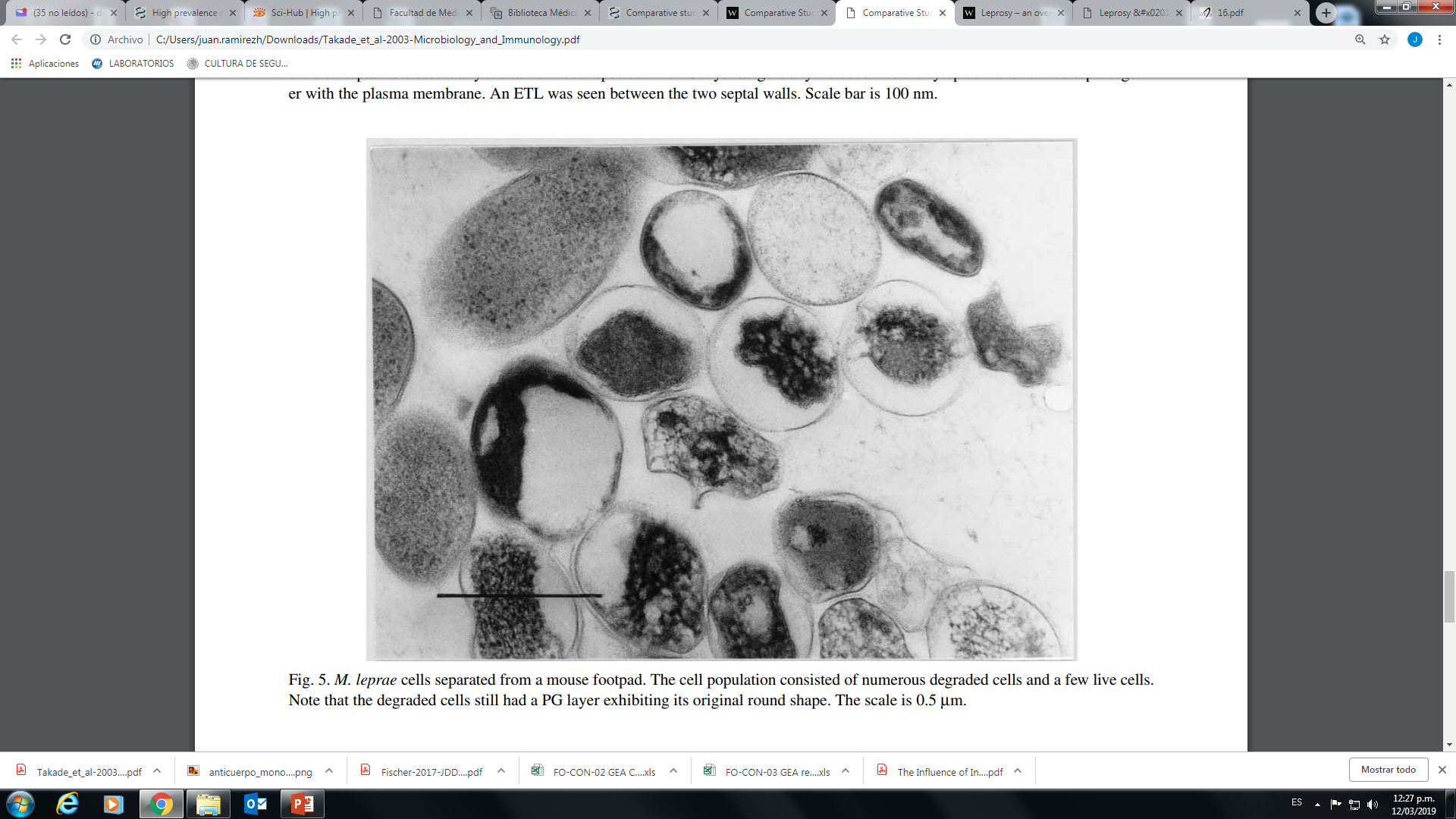 Anticuerpos anti-cardiolipina
50% en pacientes con Lepra
Anti-β2 glicoproteína
40% en pacientes con lepra

¿Existen argumentos para esta presentación?
Lípidos constituyen > 40% del peso seco de las Mycobacterias
Membrana celular de M leprae
2 Lipo-polisacáridos
Lipoarabinomanano
Lipomanano
Pared celular
Peptidoglicanos unidos a arabinogalactano
Acidos micólicos
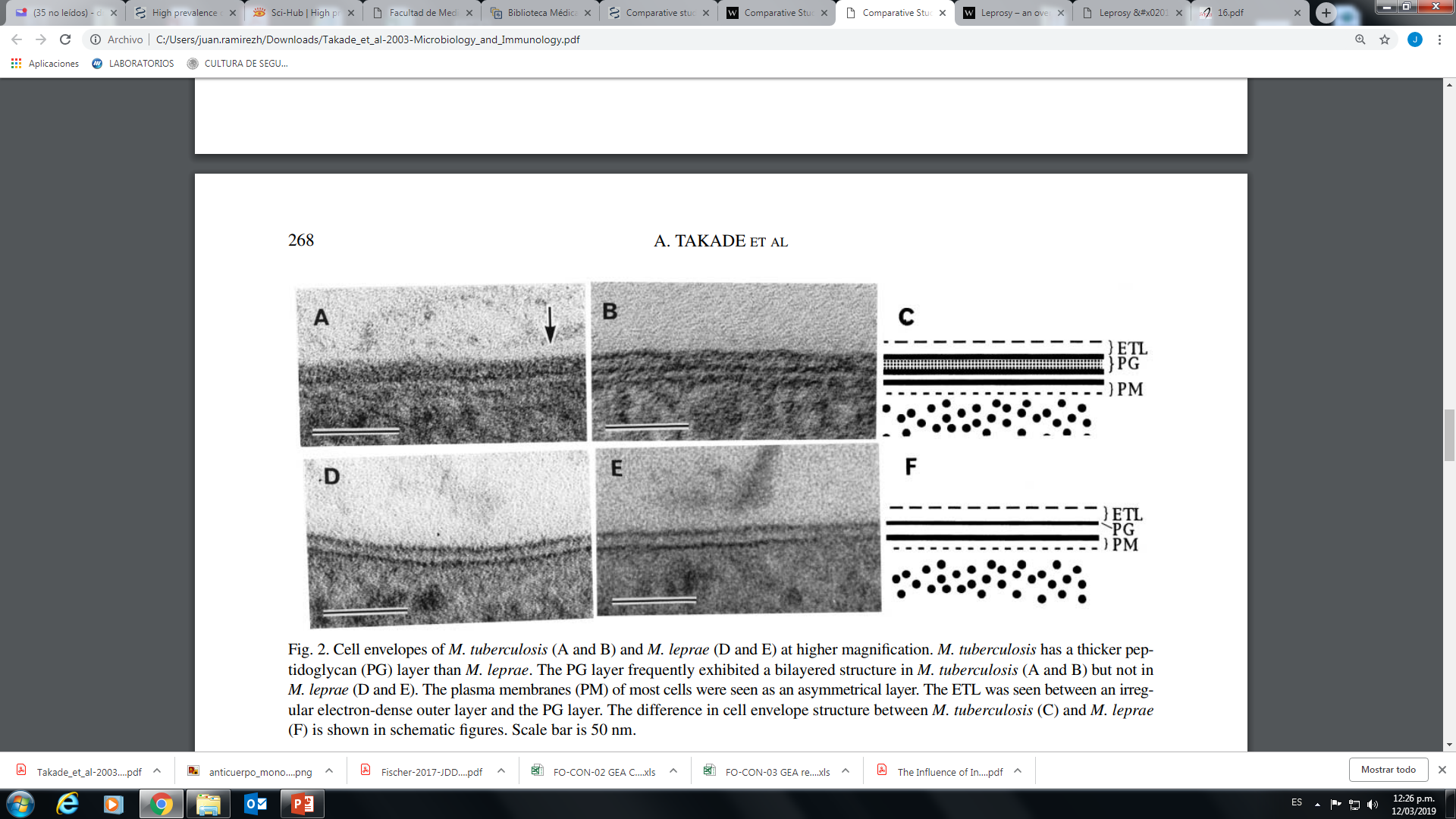 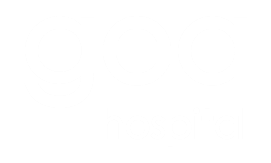 Takade A et al. Microbiol Inmunol 2003;47:265-270
Fischer M J of the German Society of Dermatology 2017; 801- 827
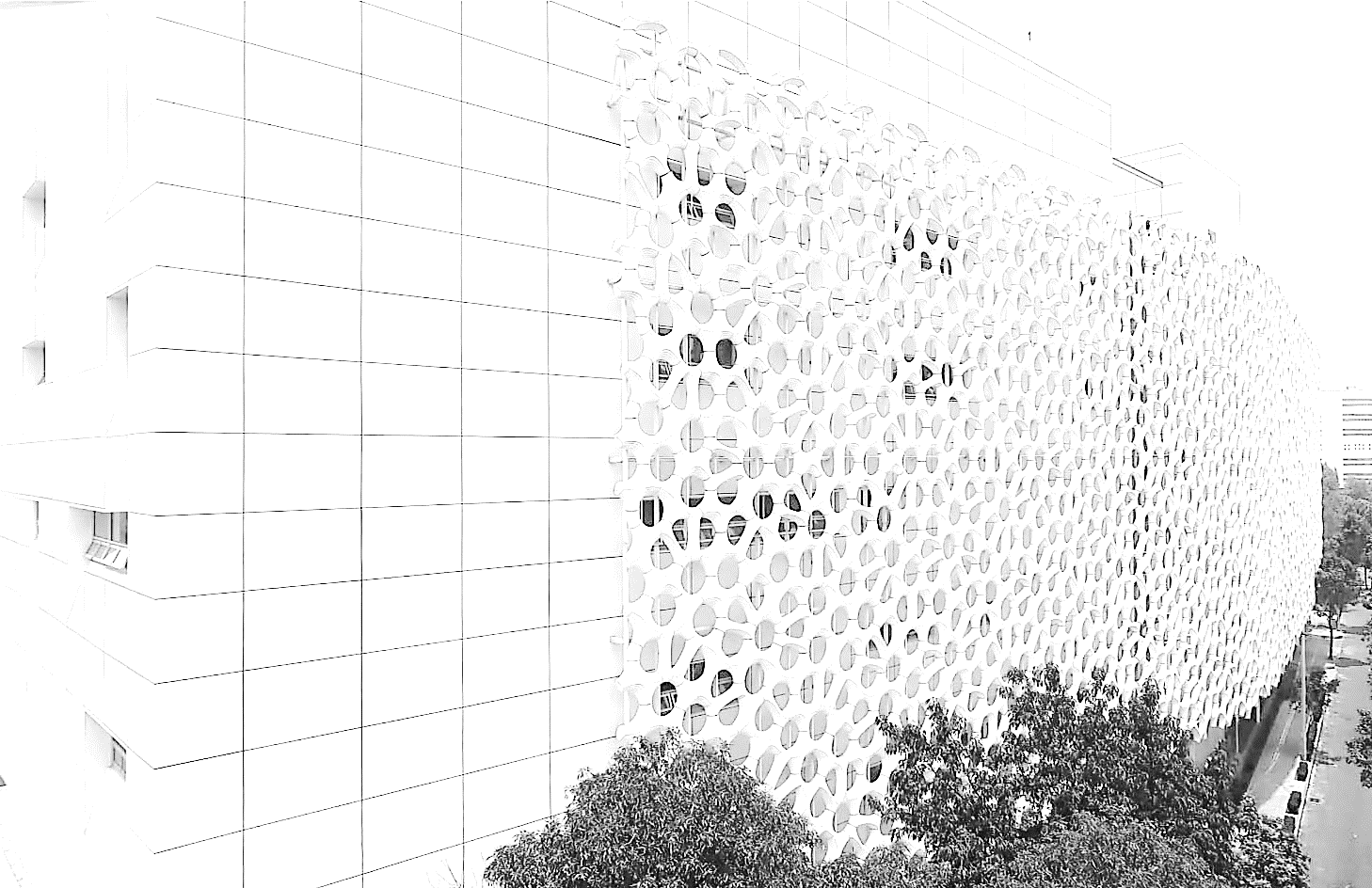 Lepra y Acs Anti-fosfolípidos
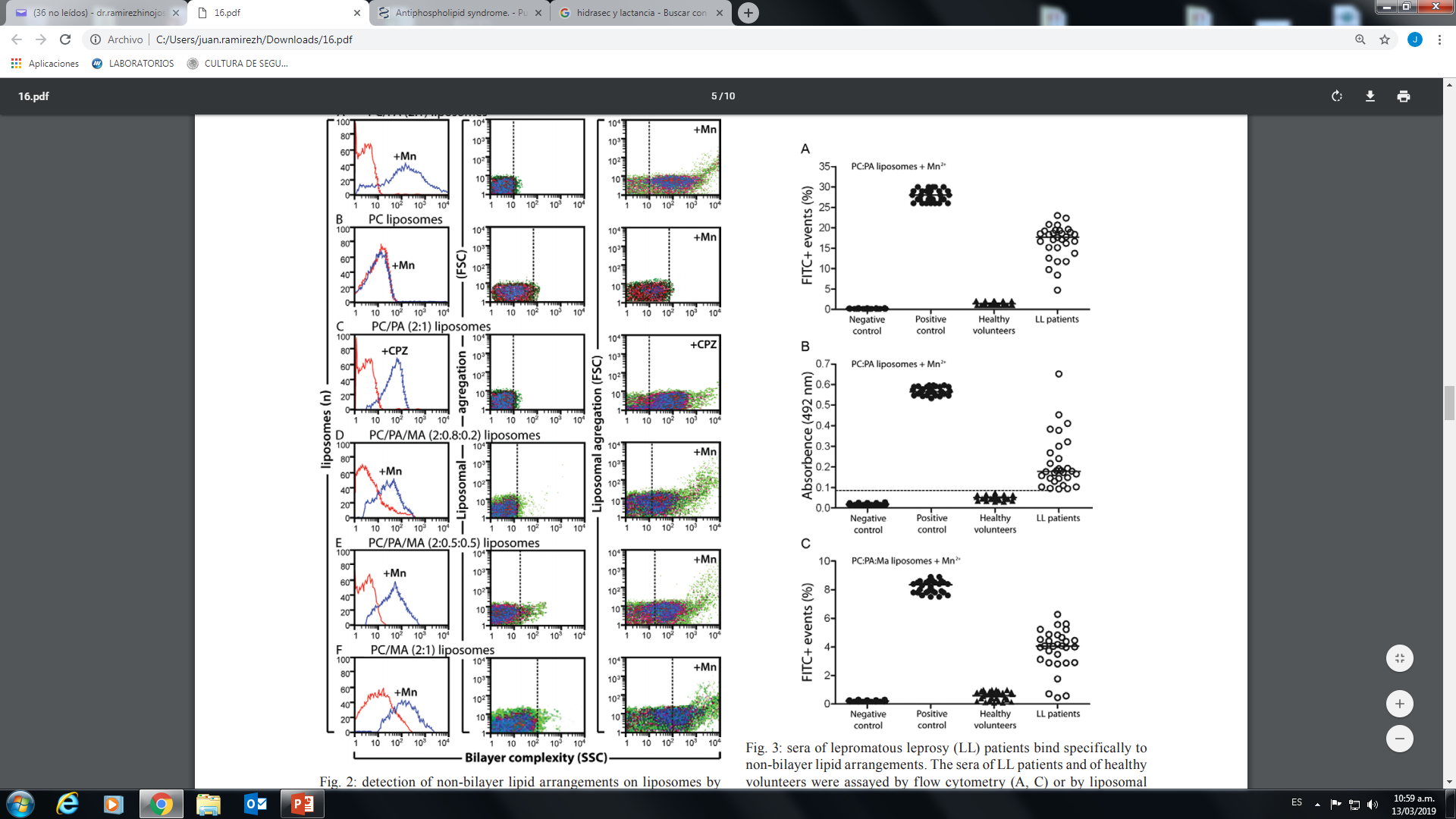 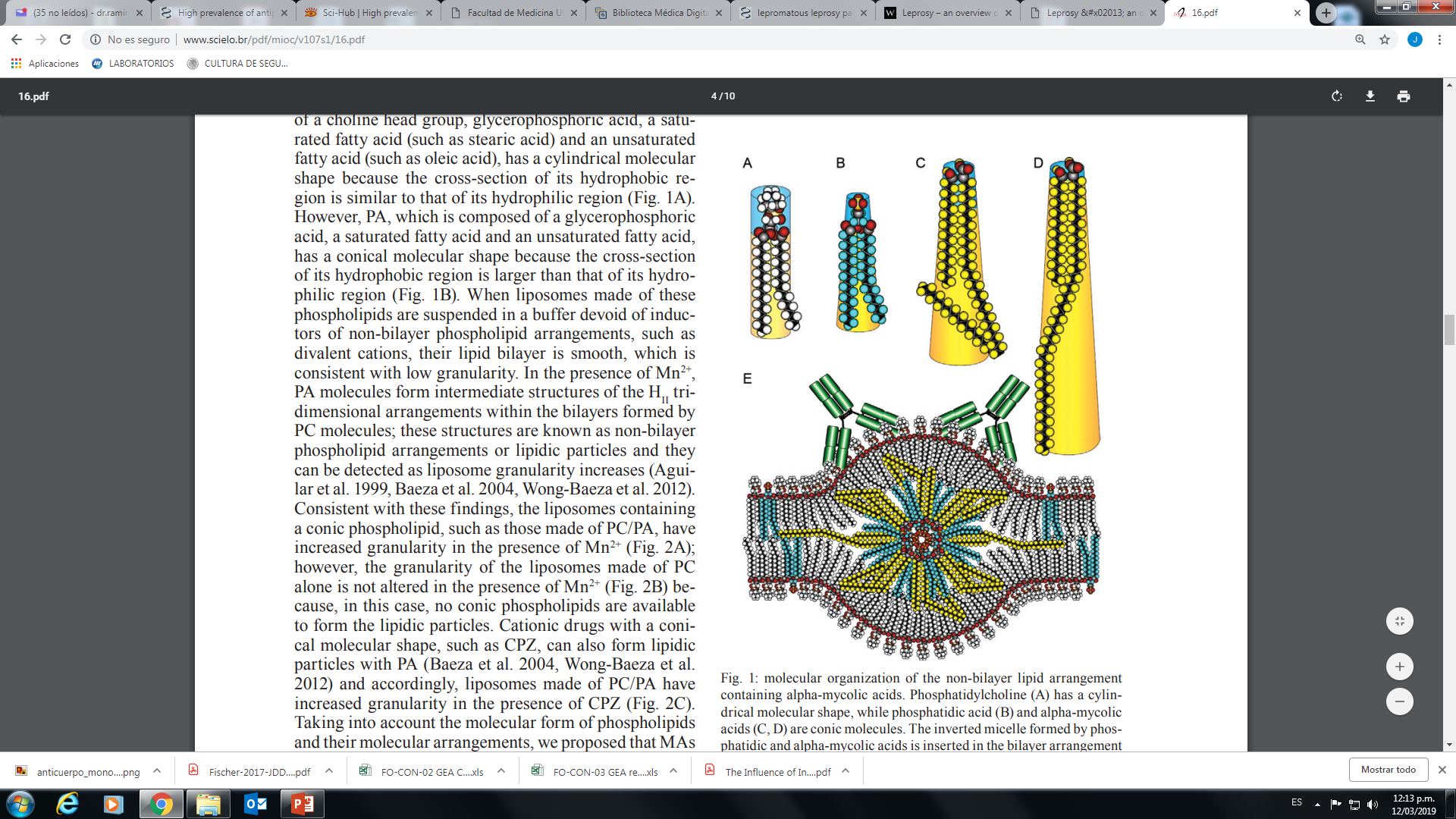 Anticuerpos anti-cardiolipina
50% en pacientes con Lepra
Anti-β2 glicoproteína
40% en pacientes con lepra

¿Existen argumentos para esta presentación?
Lípidos constituyen > 40% del peso seco de las Mycobacterias
Membrana celular de M leprae
2 Lipo-polisacáridos
Lipoarabinomanano
Lipomanano
Pared celular
Peptidoglicanos unidos a arabinogalactano
Acidos micólicos
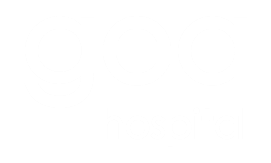 Baeza I et al. Mem. Inst. Oswaldo Cruz 2012;95-103
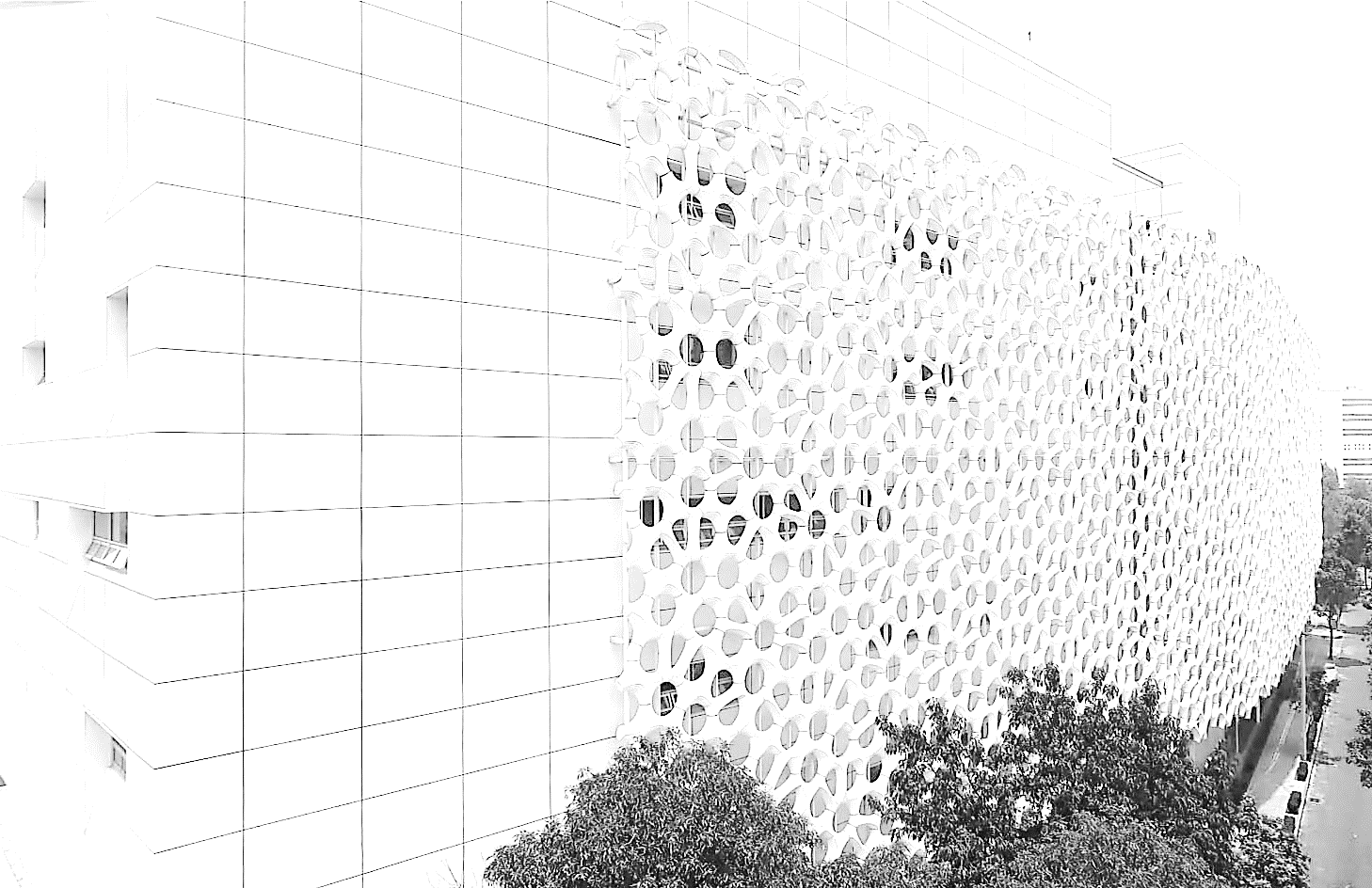 Lepra y Acs Anti-fosfolípidos
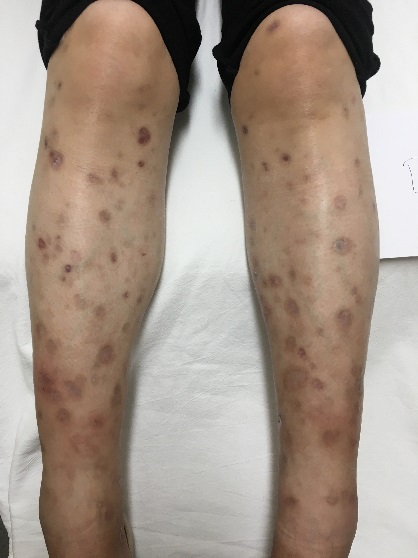 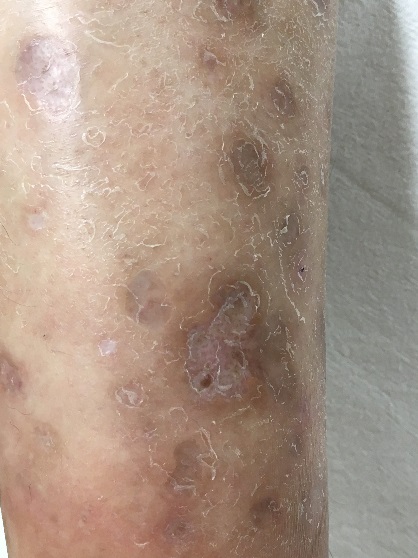 Correlación ¿significativa? con:

Fenómeno de Raynaud

Nódulos cutáneos

Ulceras crónicas

Dermatosis
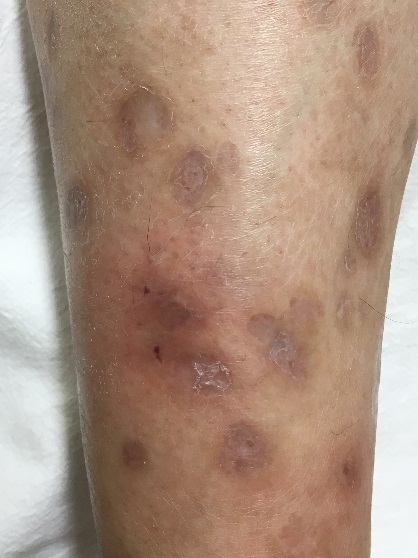 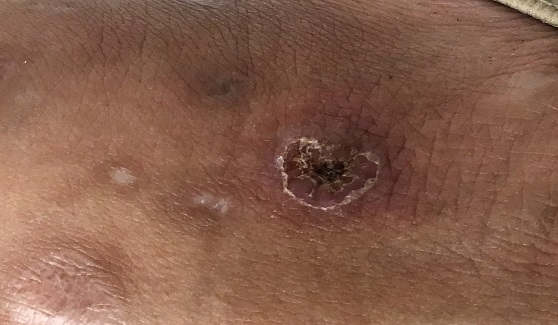 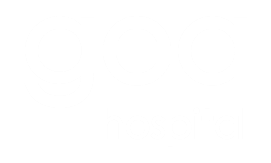 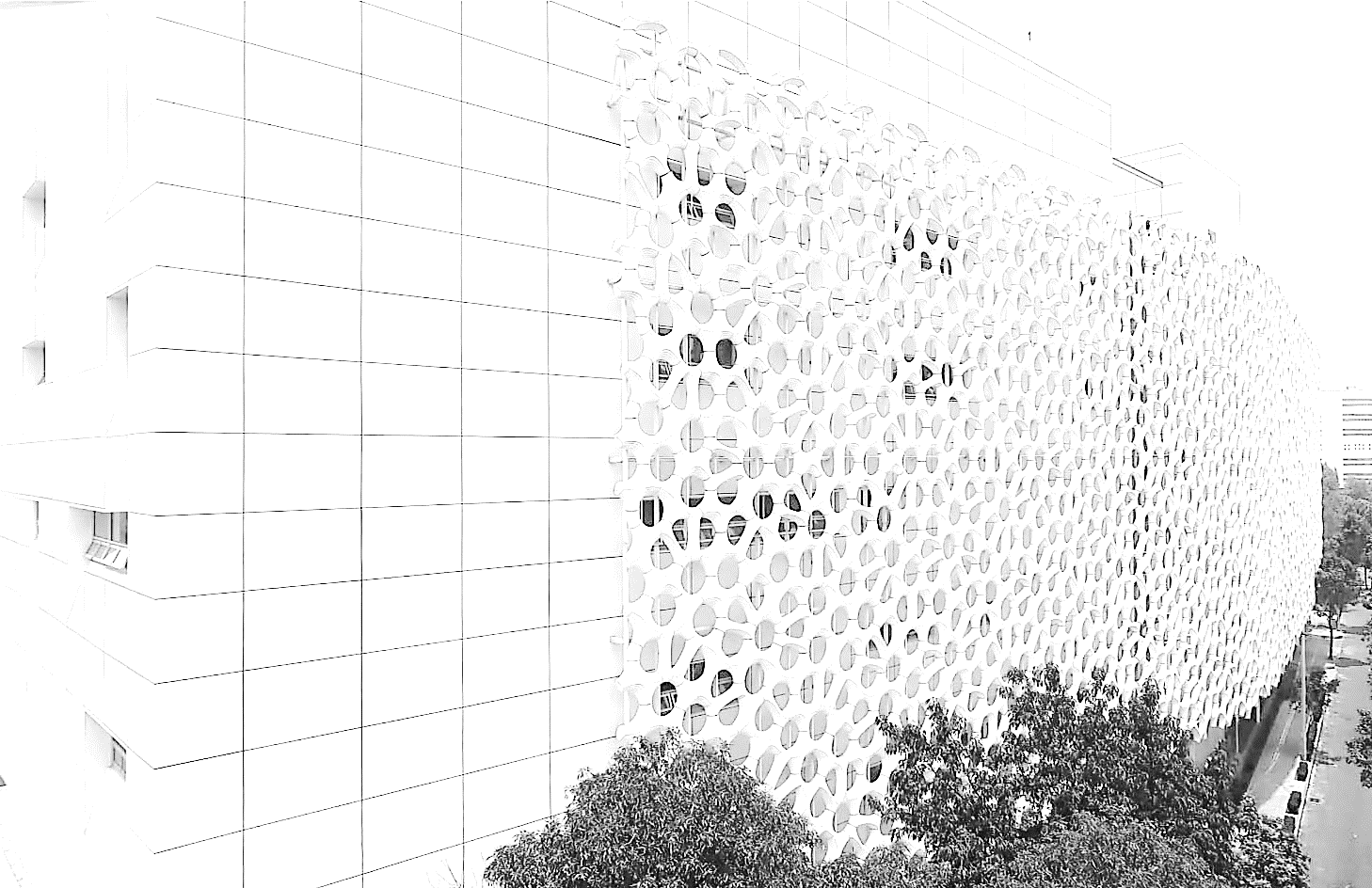 Conclusiones
Acs Antifosfolípidos en Lepra

Papel incierto

¿Predispone a complicaciones?

¿Inferencia diagnóstica?

¿Asocia a desenlaces inmunológicos?
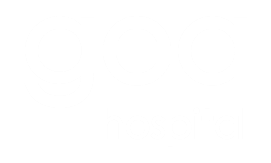